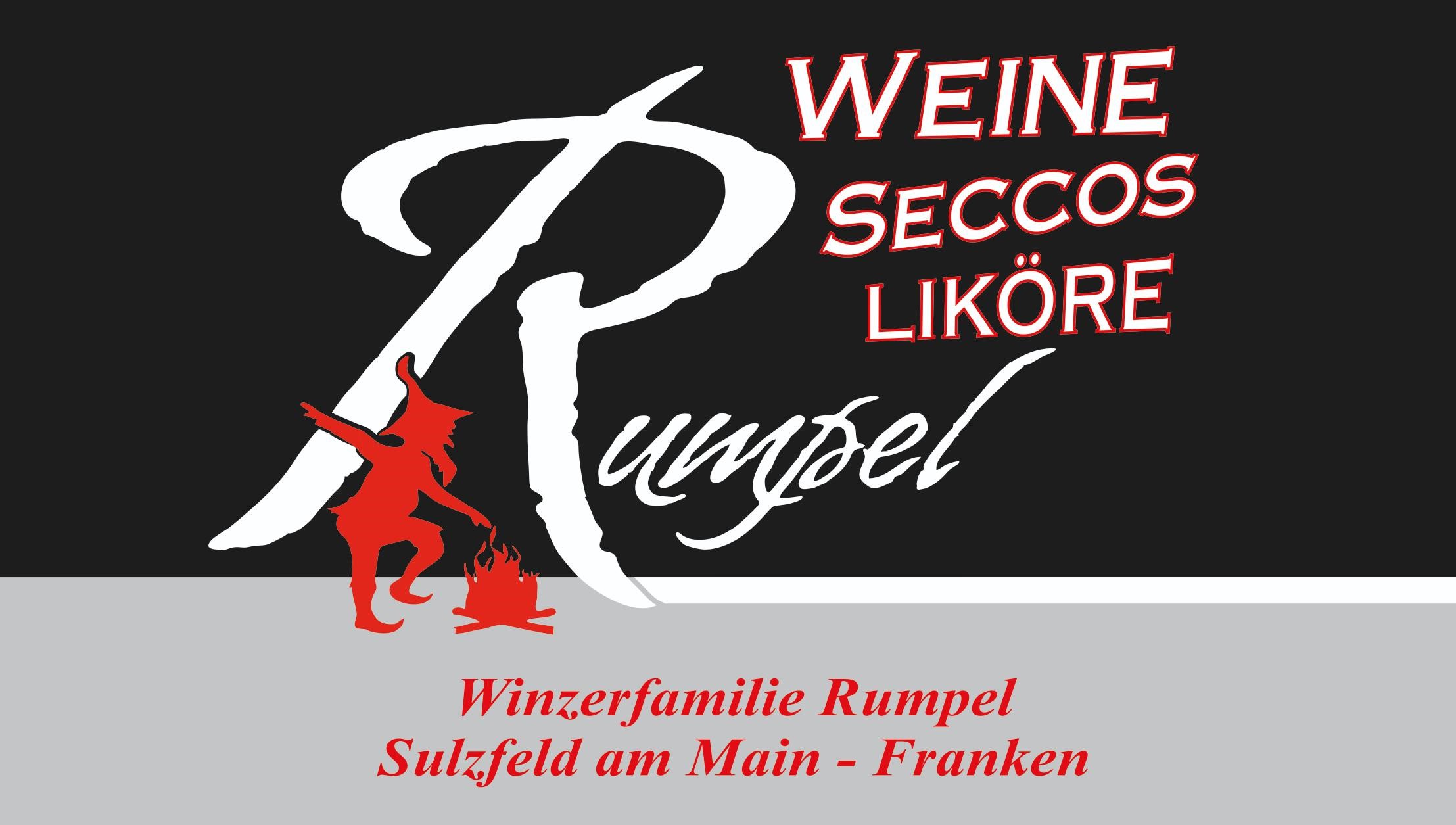 Genussort Sulzfeld am Main Winzerfamilie Rumpel
Probierschluck von: 
Eiswein Silvaner                                        2 € 
Trockenbeerenauslese Spätburgunder     2 € 
Beerenauslese Cabernet Dorsa                2 € 
Auslese Silvaner                                   1,50 € 
Spätlese Silvaner                                  1,50 € 

Speisen:
Meterbratwurst mit Kartoffelsalat               2 € Meterbratwurst mit Kraut                           2 €
Pfand pro Glas € 5,00 		Alle Preise verstehen sich inkl. der gesetzlichen Mehrwertsteuer.
Pfand pro Teller € 2,00
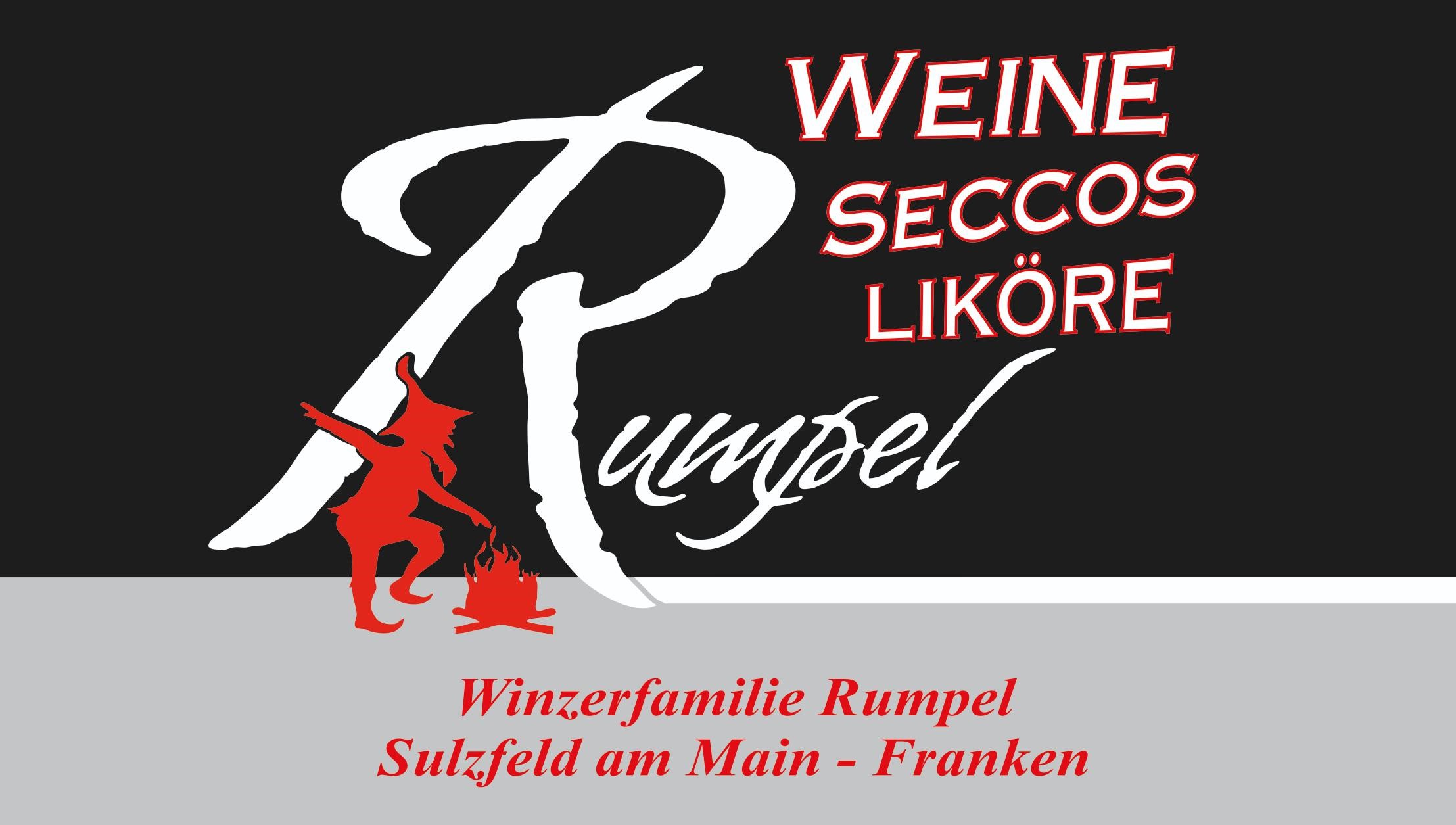 Genussort Sulzfeld am Main Winzerfamilie Rumpel
Probierschluck von: 
Eiswein Silvaner                                        2 € 
Trockenbeerenauslese Spätburgunder     2 € 
Beerenauslese Cabernet Dorsa                2 € 
Auslese Silvaner                                   1,50 € 
Spätlese Silvaner                                  1,50 € 

Speisen:
Meterbratwurst mit Kartoffelsalat               2 € Meterbratwurst mit Kraut                           2 €
Pfand pro Glas € 5,00 		Alle Preise verstehen sich inkl. der gesetzlichen Mehrwertsteuer.
Pfand pro Teller € 2,00